How to continue Thermal treatment in the age of pandemic? How to meet difficult challenges?"The challenge of balneology after the COVID-19 pandemic"
Jacek Chojnowski
Polish Association of Balneology and physical Medicine
Polish Thermal resorts in the era of COVID-19
Polish thermal stations were closed from March 20, 2020 to  June 15, 2020
40,000 beds in 46 thermal center were closed. 
About 60,000 patients do not receive medical treatment per month.
Curent state after June 15, 2020
According to the Regulation of the Minister of Health each patient using balneological treatment is obliged to maintain a negative RT-PCR SARS-CoV-2 test result. 
The test must be performed at the earliest 6 days before starting thermal treatment.
Tests for non-commercial patients are free and reimbursed by the state
The remaining patients are tested on a commercial basis
Benefits of spa treatment during Pandemics
Improving the functioning of the immune system after thermal treatment
Beneficial effect on the mental state of patients after a long period of isolation
Better results in the treatment of chronic diseases, therefore better overall health and less risk of severe COVID-19
Rehabilitation programs for patients after a severe course of COVID 19 can be enriched by balneological  treatment procedures.
Planning a stay in a safe health resort can be a safe way to spend your vacation in the era of a pandemic with the opportunity to improve your overall health.
Safety rules
Because in Poland the elderly with many diseases are the majority of thermal patients, regardless of the beneficial effects of our treatment, the most important basis for treatment options is safety.
Security policies must be considered holistically. They include:
avoiding public transport on the way to the thermal center
safe rules of check-in, assessment of the patient's health at the time of check-in at the spa center
avoiding group treatments with a high risk of virus transmission: group inhalations, group exercises in closed, poorly ventilated rooms. 
Individual procedures are better
Systematic health check of medical staff, work in more than one place where there is a risk of contact with the infected must be forbiden.
Safety rules [2]
Proper organization of restaurant operation in accordance with the standards adopted for hotels in COVID time
Full use of pre-established hygiene and epidemic procedures for balneological procedures. These procedures have always existed, but now they must be more strictly followed.
Change in the functioning of spa resorts, avoiding the organization of festivals, exhibitions, concerts and other group activities.
The functioning of most thermal center as popular tourist destinations is a problem. It is obvious that this is a very important source of income for these cities. However, combining tourist and therapeutic functions increases the risk of infection.
Last week's experience (August 21-28, 2020)
Despite the careful observance of all procedures, one of the patients in my 300-bed spa hospital was diagnosed with COVID-19
Sanitation services stopped treatment at the facility and tests were performed on all 260 patients and 50 staff.
Positive test results in asymptomatic patients were found in 21 out of 260 patients tested.
All workers tested were negative
Last week's experience (August 21-28, 2020)
Proceedings implemented.
All patients were quarantined in the spa hospital for seven days
Patients remained isolated in their rooms
All rehabilitation procedures have been suspended
After seven days, further tests were performed. Patients with a negative result went to their places of residence, positive (another 12 people) were sent to an isolation center outside the health resort.
The hospital has been disinfected and will reopen on September 2, 2020
Last week's experience (August 21-28, 2020)
Conclusions:
The lack of positive test results among the personnel indicates the effectiveness of the sanitary procedures used. Our patient zero must have been exposed to the virus outside the hospital
The patients' social behavior, not the use of social distance, remain a most important weak point.
It is necessary to further educate patients to adhere to generally accepted principles of virus transmission prevention during their treatment stay
The mild, asymptomatic course of infections in the population of people 65+ reduces our fears of disease transmission in the population of people staying in spa treatment.
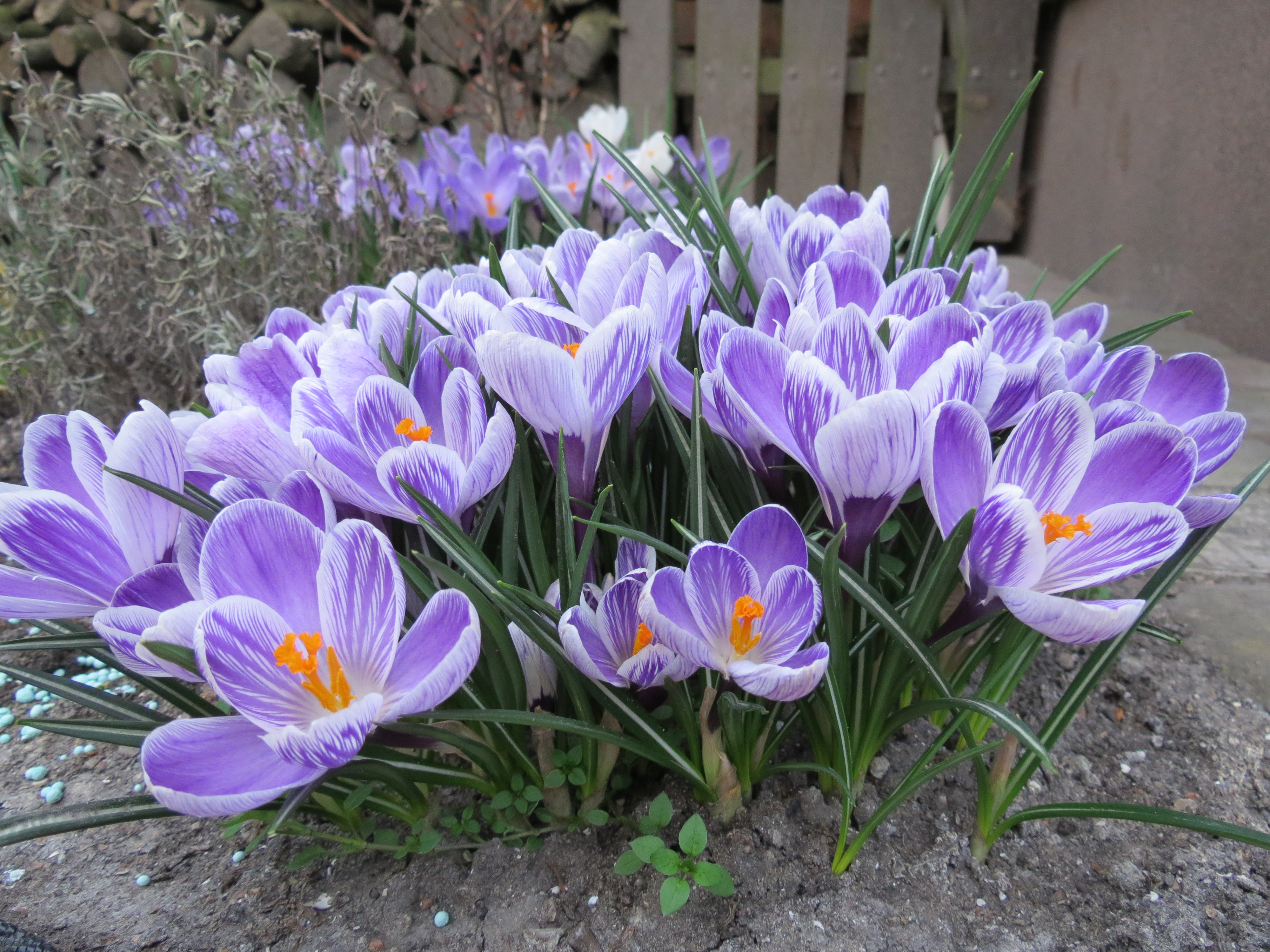 Thank You For Your AtTention!!!